THIRD - FIFTH GRADE  | INTEGRITY
SAMPLE QUOTES ABOUT INTEGRITY
“Real integrity is doing the right thing, knowing that nobody’s going to know whether you did it or not.” 

“Integrity is choosing your thoughts and actions based on values rather than personal gain.” 

“Whoever is careless with the truth in small matters cannot be trusted with important matters.” 

“The time is always right to do what is right.” 

“Integrity is doing the right thing, even when no one is watching.” 

“Wisdom is knowing the right path to take…integrity is taking it.” 

“It is not what we profess in public, but where we walk and what we practice in secret that gives us integrity.”

“Being honest may not get you a lot of friends, but it’ll always get you the right ones.”
© 2022 OVERCOMING OBSTACLES
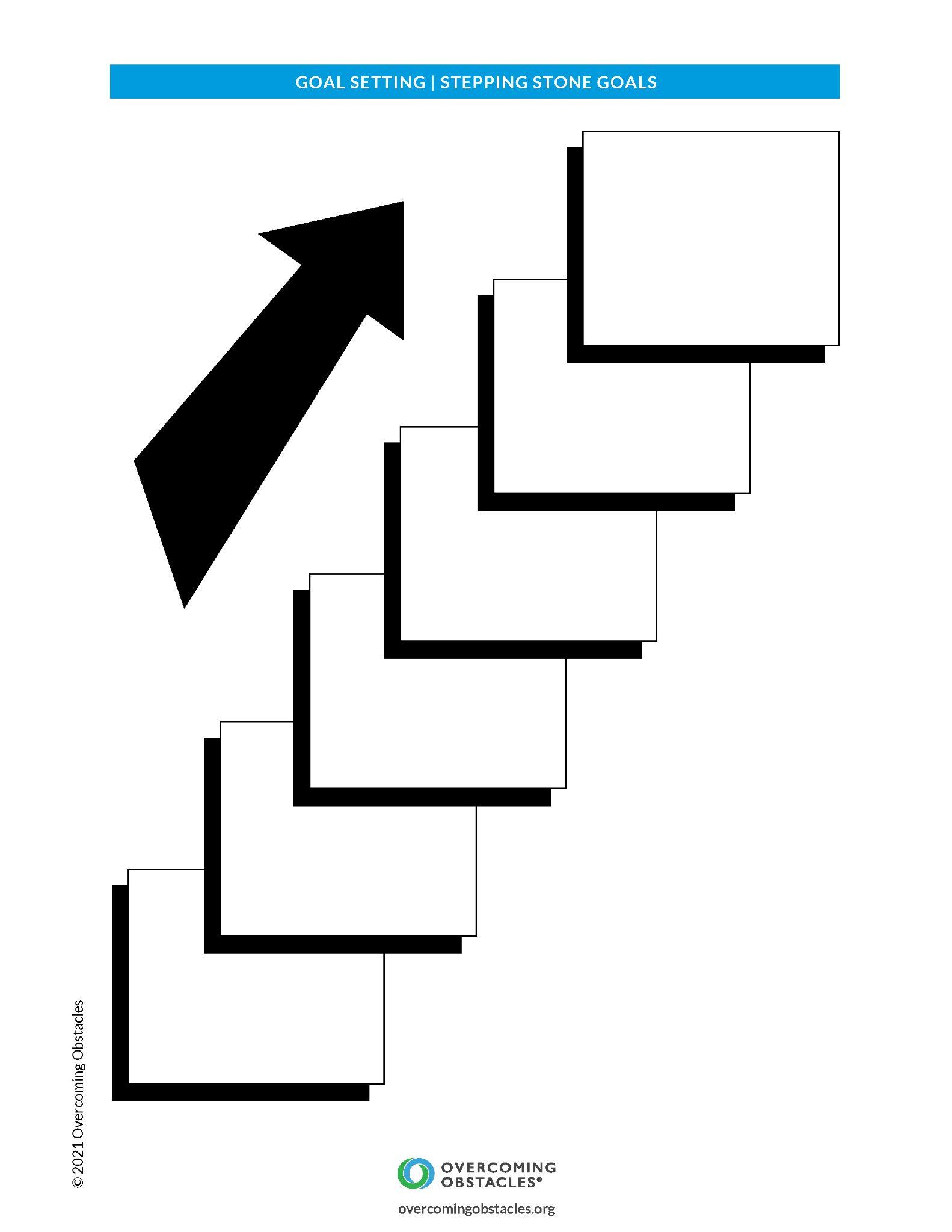